Presented December 13, 2018
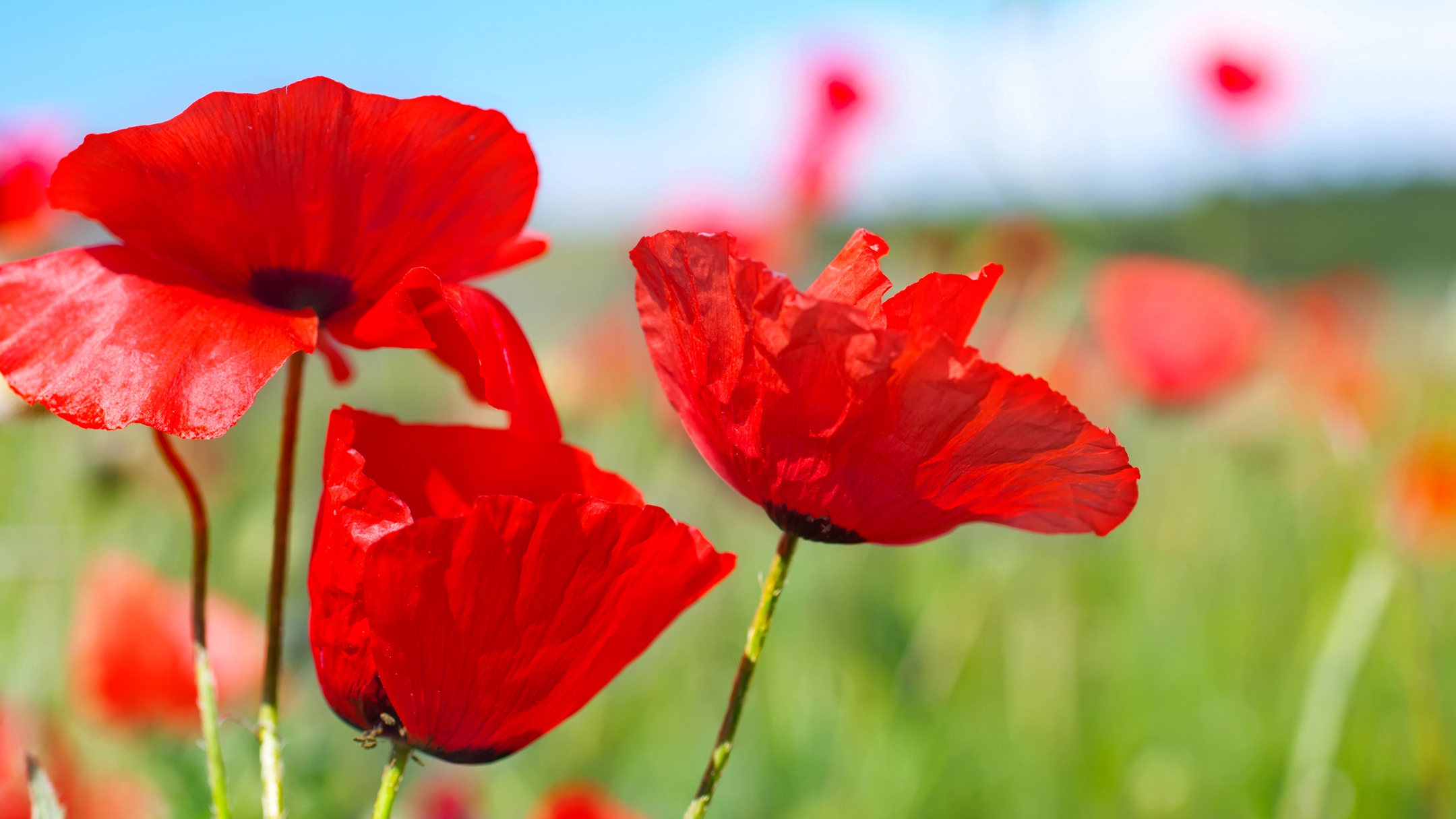 In Remembrance of
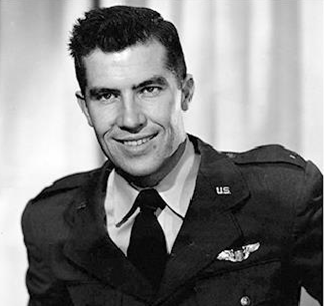 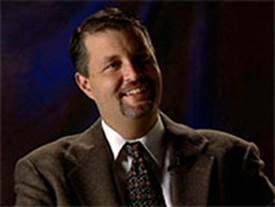 Aaron Bair, MD
Richard Watson
Projected RFP Timeline
Post RFP – January 2019
Letters of Intent due – January/February 2019
Bidders Conference – February 2019
Bid Submissions due – May 2019
Evaluation Period end – July 2019
Bidder Interviews – July 2019
Award Announced – August 2019
Implementation – May 2020